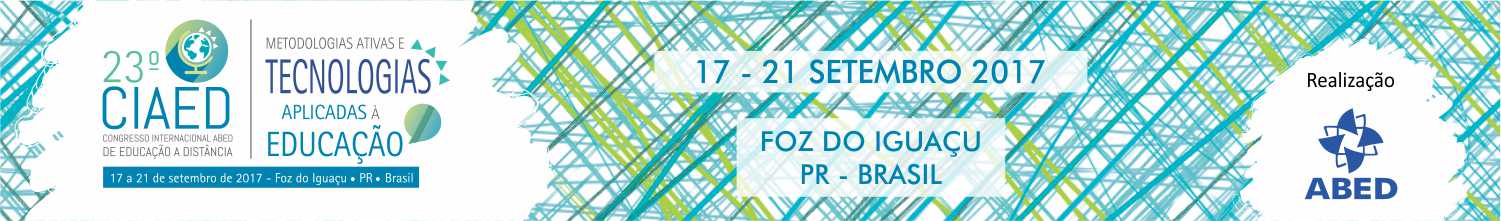 ANÁLISE COMPARATIVA DO DESEMPENHO DOS ALUNOS NA MODALIDADE PRESENCIAL E À DISTÂNCIA (EAD) DE UM CURSO DE ENGENHARIA DA COMPUTAÇÃO
Edson Pedro Ferlin 
Frank Coelho de Alcântara
Luis Gonzaga de Paulo 

Engenharia da Computação
UNINTER
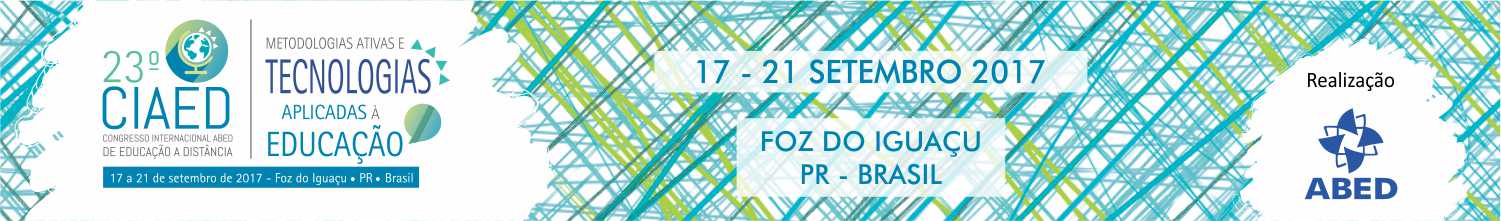 INTRODUÇÃO
Cursos de Engenharia Uninter em 2015:

Engenharia da Computação
Engenharia Elétrica
Engenharia de Produção

Modalidade EAD e Presencial
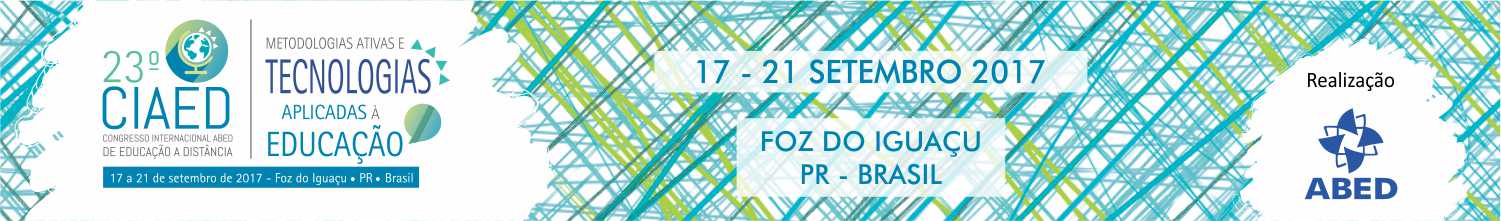 Curso de Engenharia da Computação
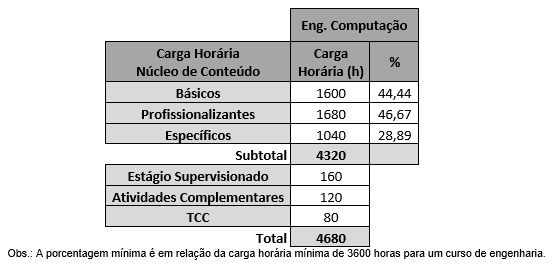 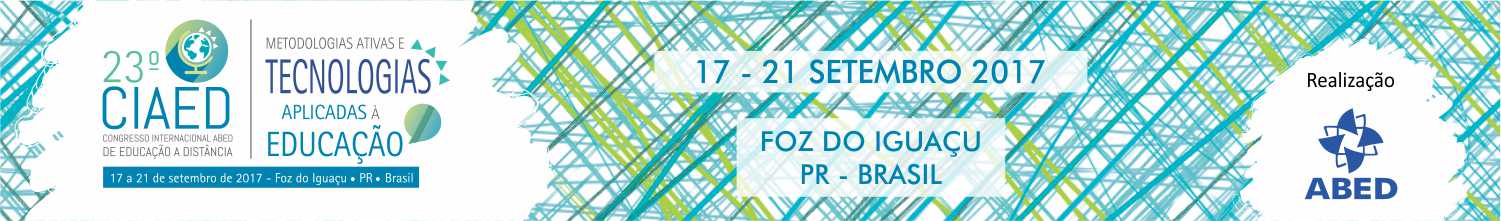 Disciplinas ofertadas em 2016
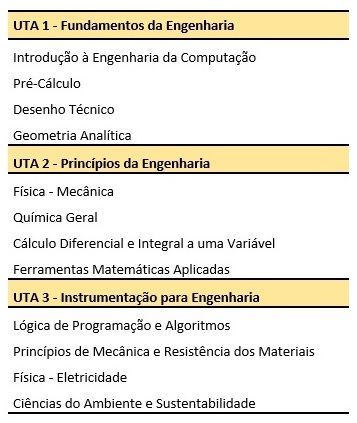 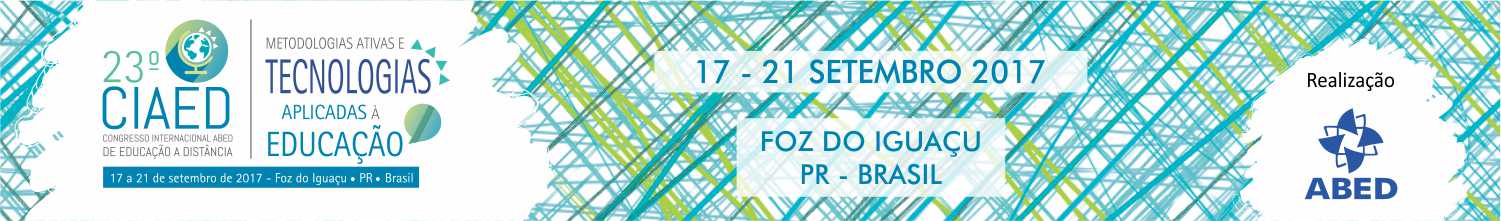 Cenário dos Cursos de Engenharia no Brasil
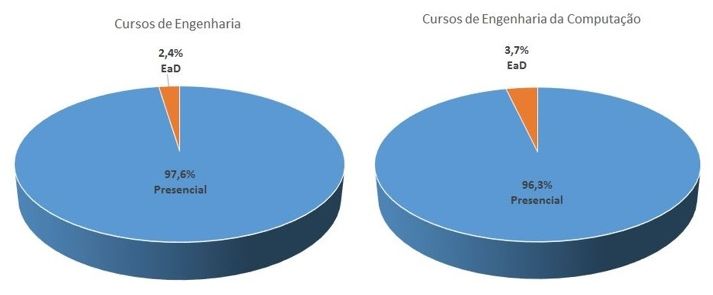 Cursos de Engenharia 
4892 Total
117 EaD
Engenharia da Computação
246 Total
9 EaD
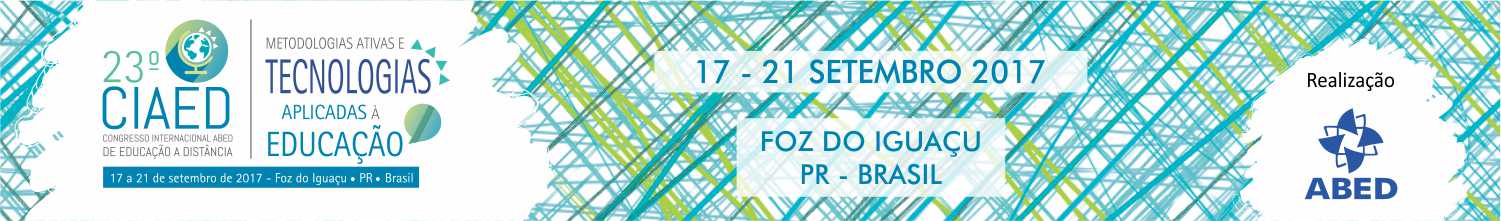 Amostras utilizadas para Análise
1457 notas na Modalidade EaD (121 notas por disciplina)



311 notas na Modalidade Presencial (26 notas por disciplina)
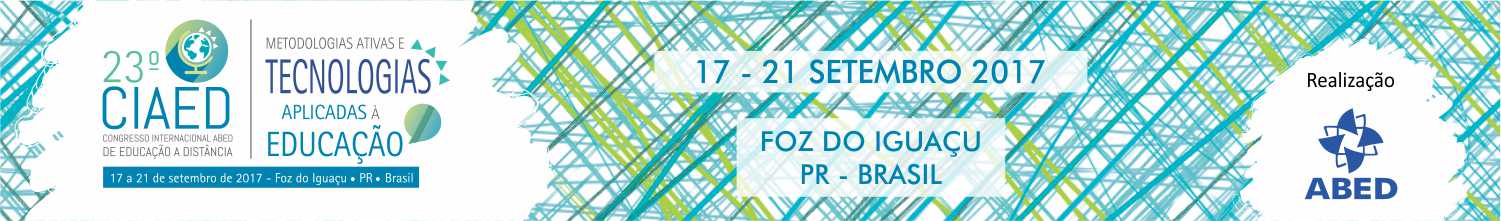 Análise do Desempenho dos Alunos
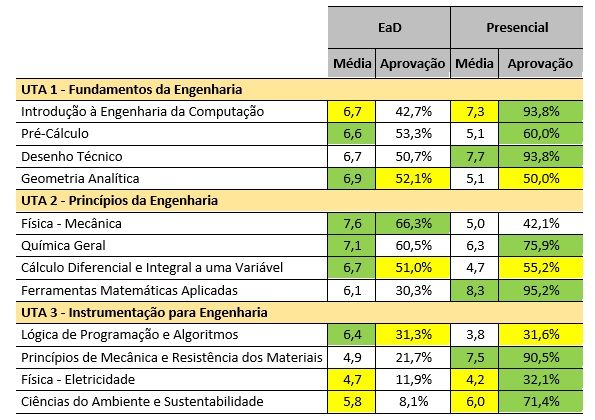 58,3% EaD nota média maior

16,7% EaD percentual de aprovação
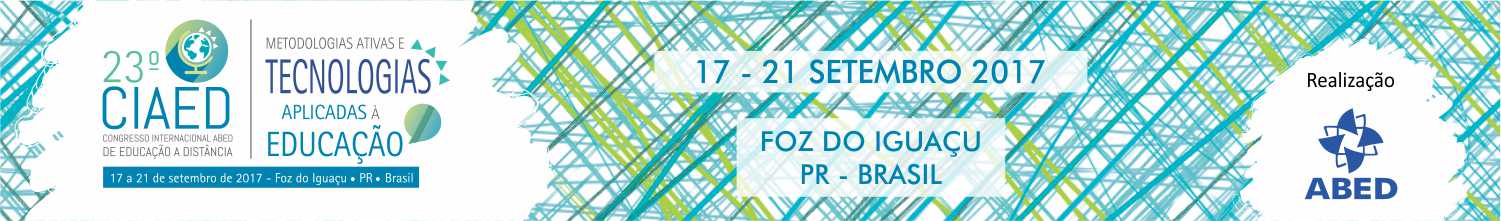 Comparações
Médias das Notas

Não se pode afirmar;
EaD quantidade de nota média maior;
3 disciplinas diferença < 0,5 pontos;
Percentual de Aprovação

Presencial 66,7% maior;
3 disciplinas diferença < 4,2%
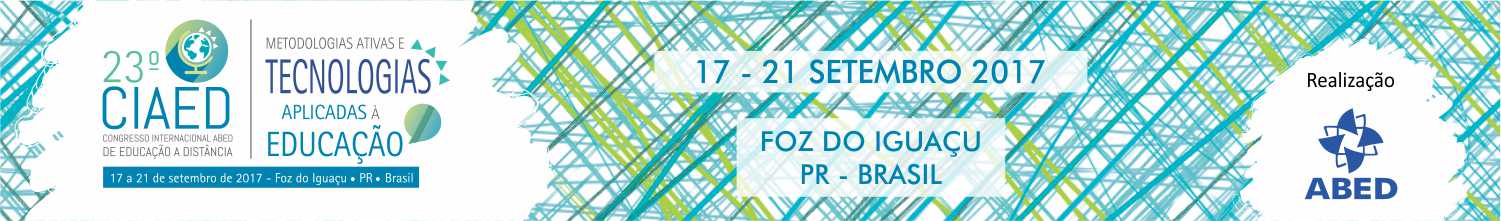 CONSIDERAÇÕES FINAIS
Redução da resistência a mudança (professores);

  Não se confirmou a expectativa de uma maior dificuldade por parte dos alunos EaD;

  Equalização entre as modalidades;

  Necessário uma análise mais aprofundada;

  Ampliação das amostras.
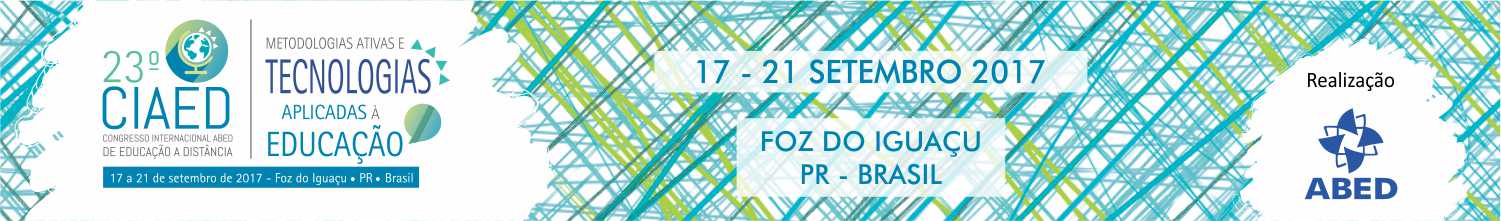 Obrigado!


eferlin@live.com